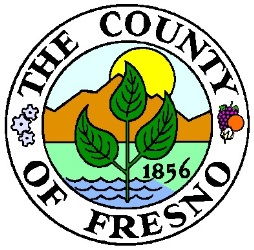 DEPARTMENT of PUBLIC WORKS and PLANNING
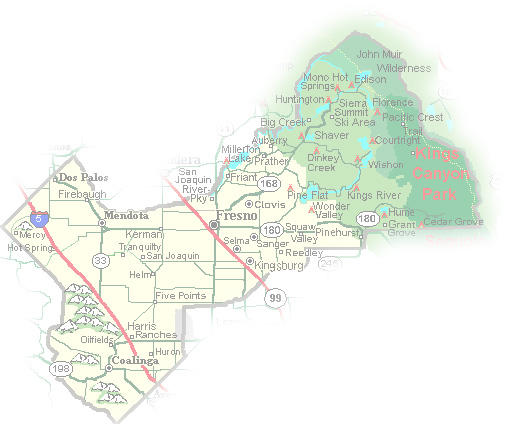 DEVELOPMENT SERVICES DIVISION
VA 4107
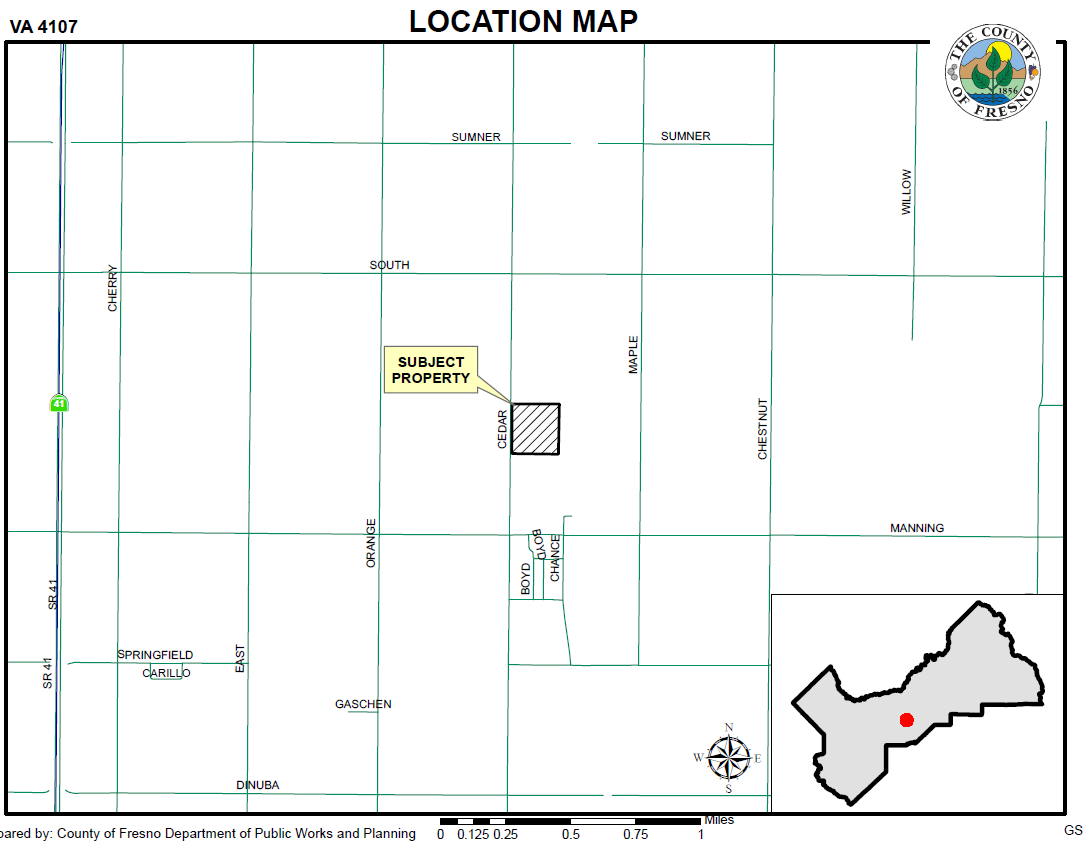 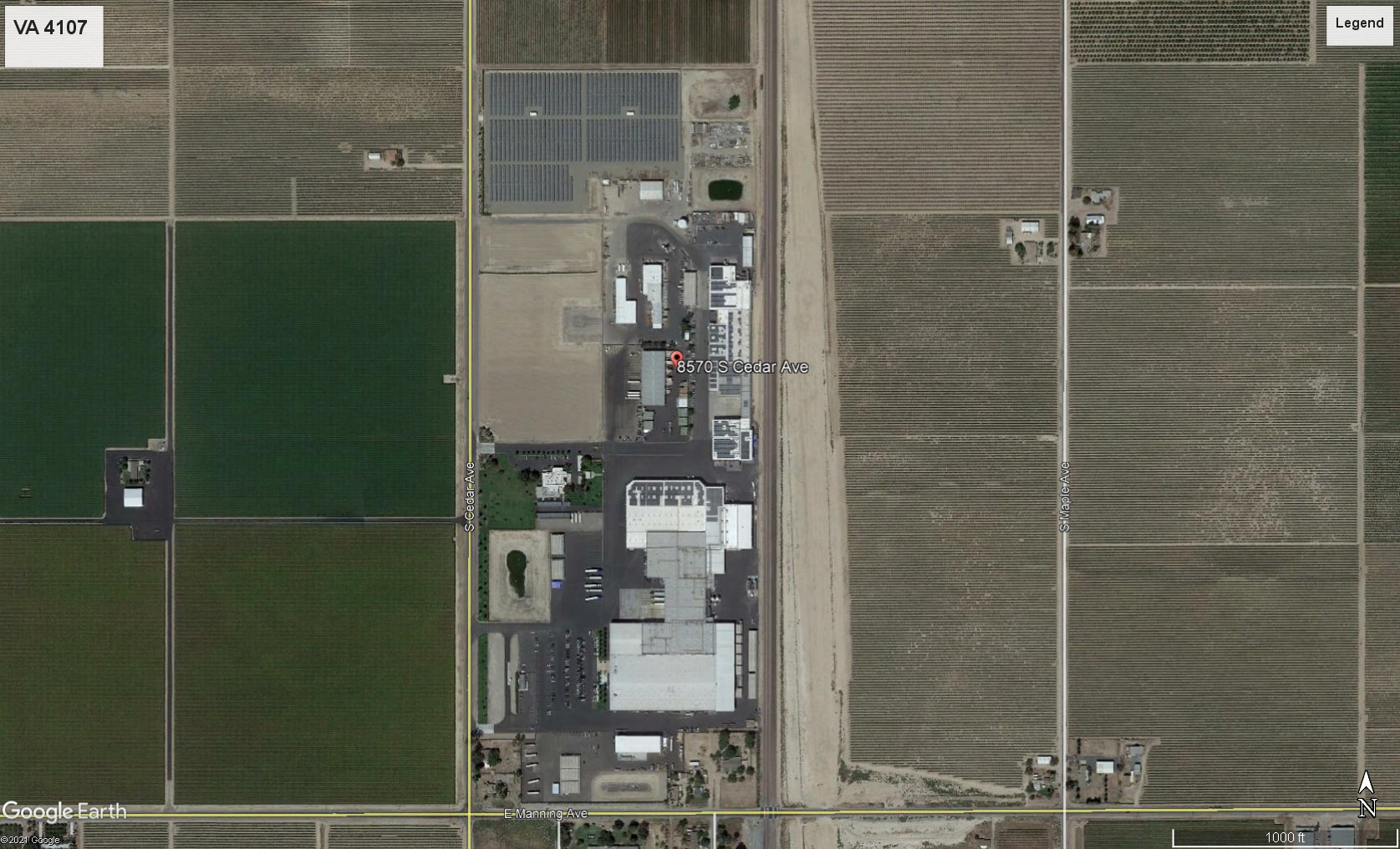 CEDAR AVENUE
PROJECT SITE
Building to be Replaced with the Proposed 40-foot-tall Warehouse
The Existing Fruit Packing facility
MANNING AVENUE
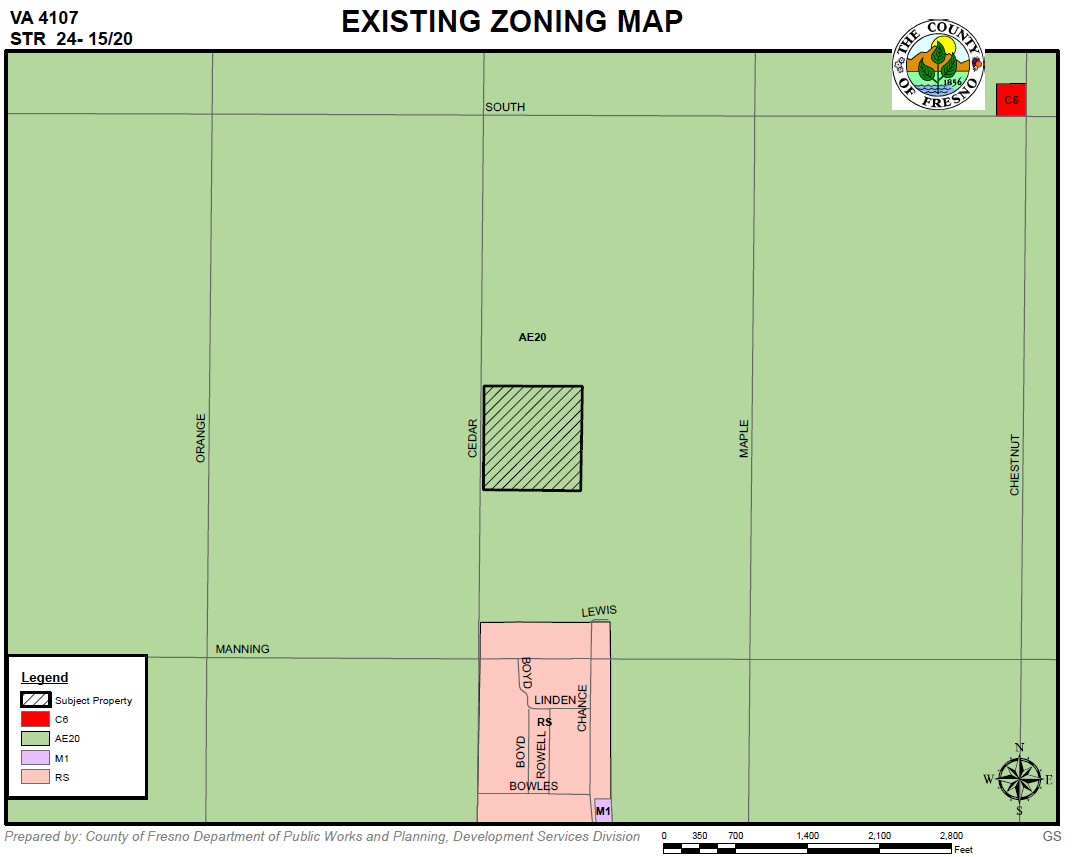 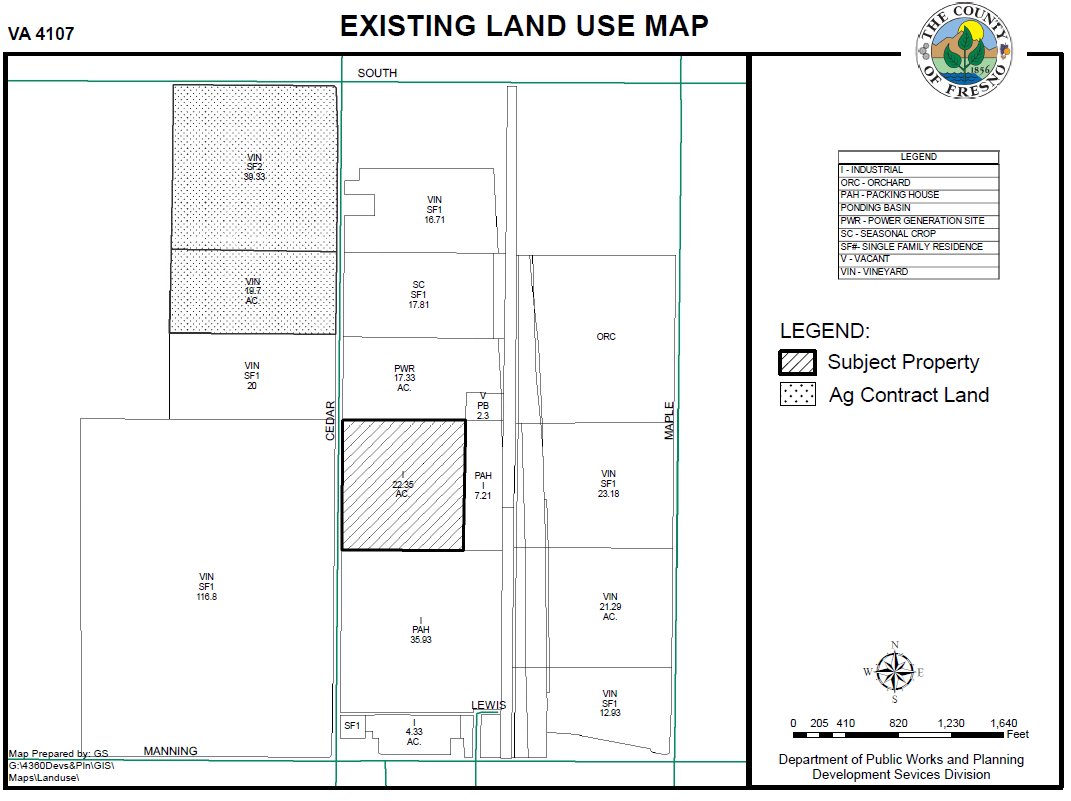 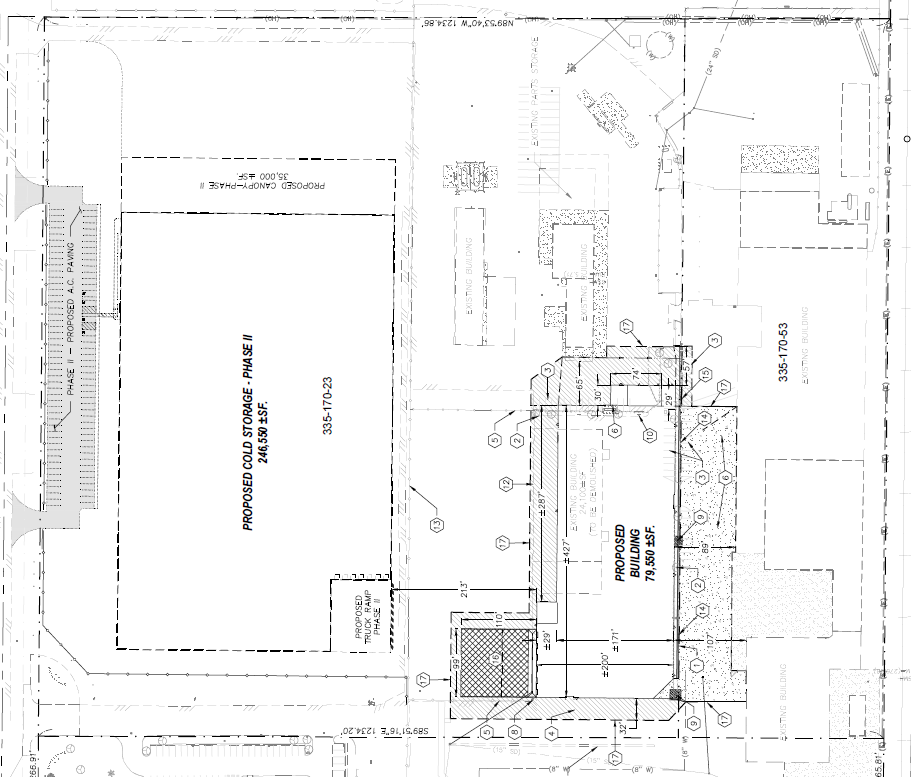 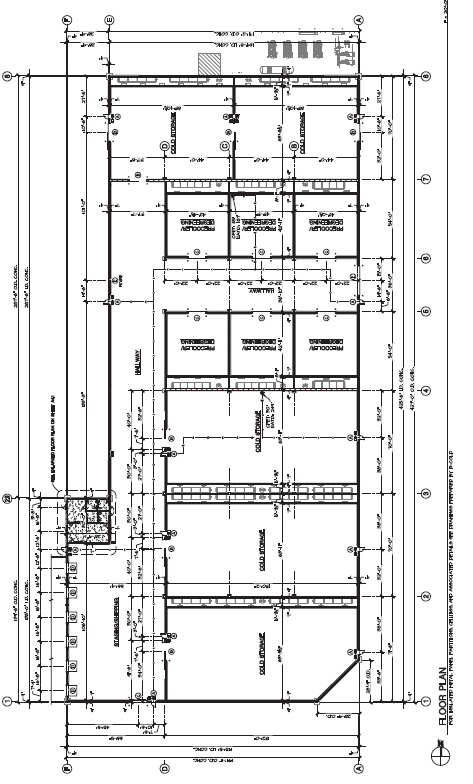 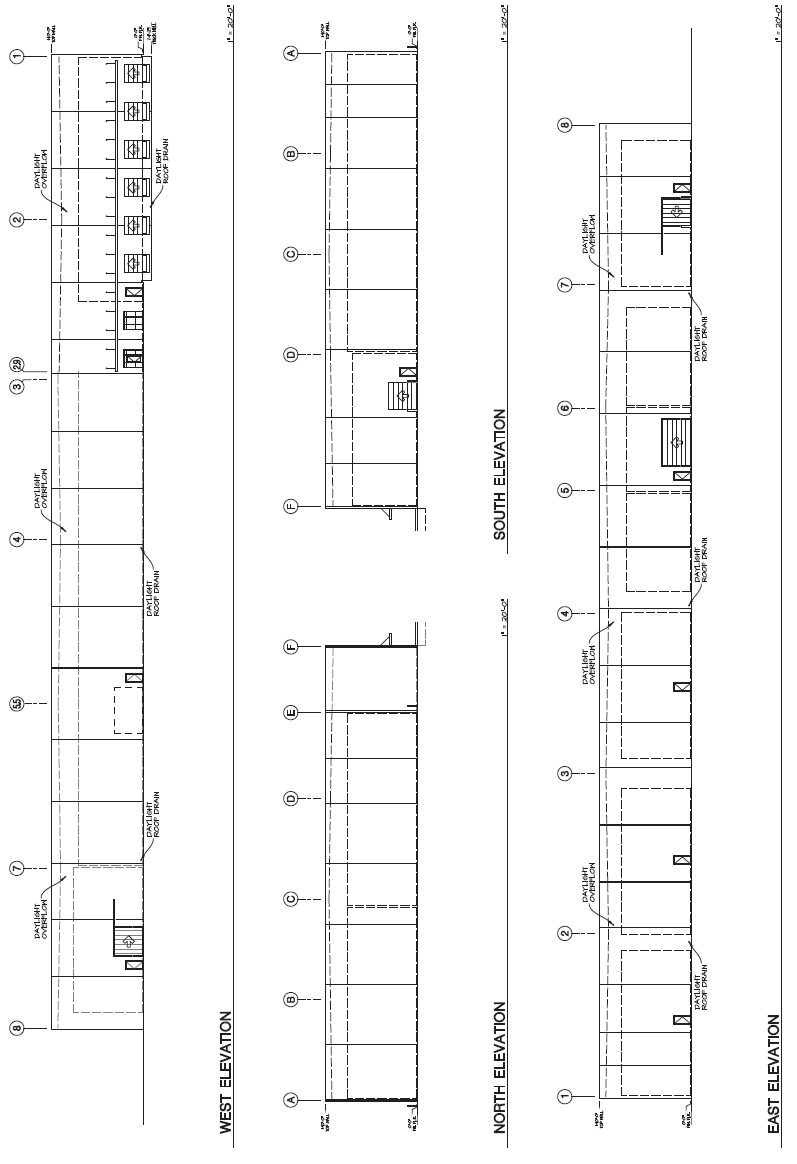 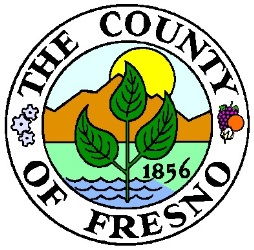 DEPARTMENT of PUBLIC WORKS and PLANNING
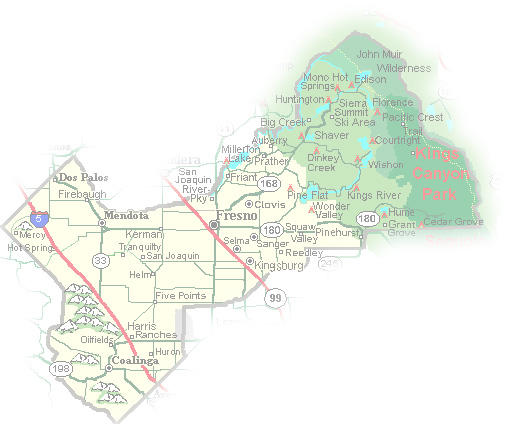 DEVELOPMENT SERVICES DIVISION
VA 4107
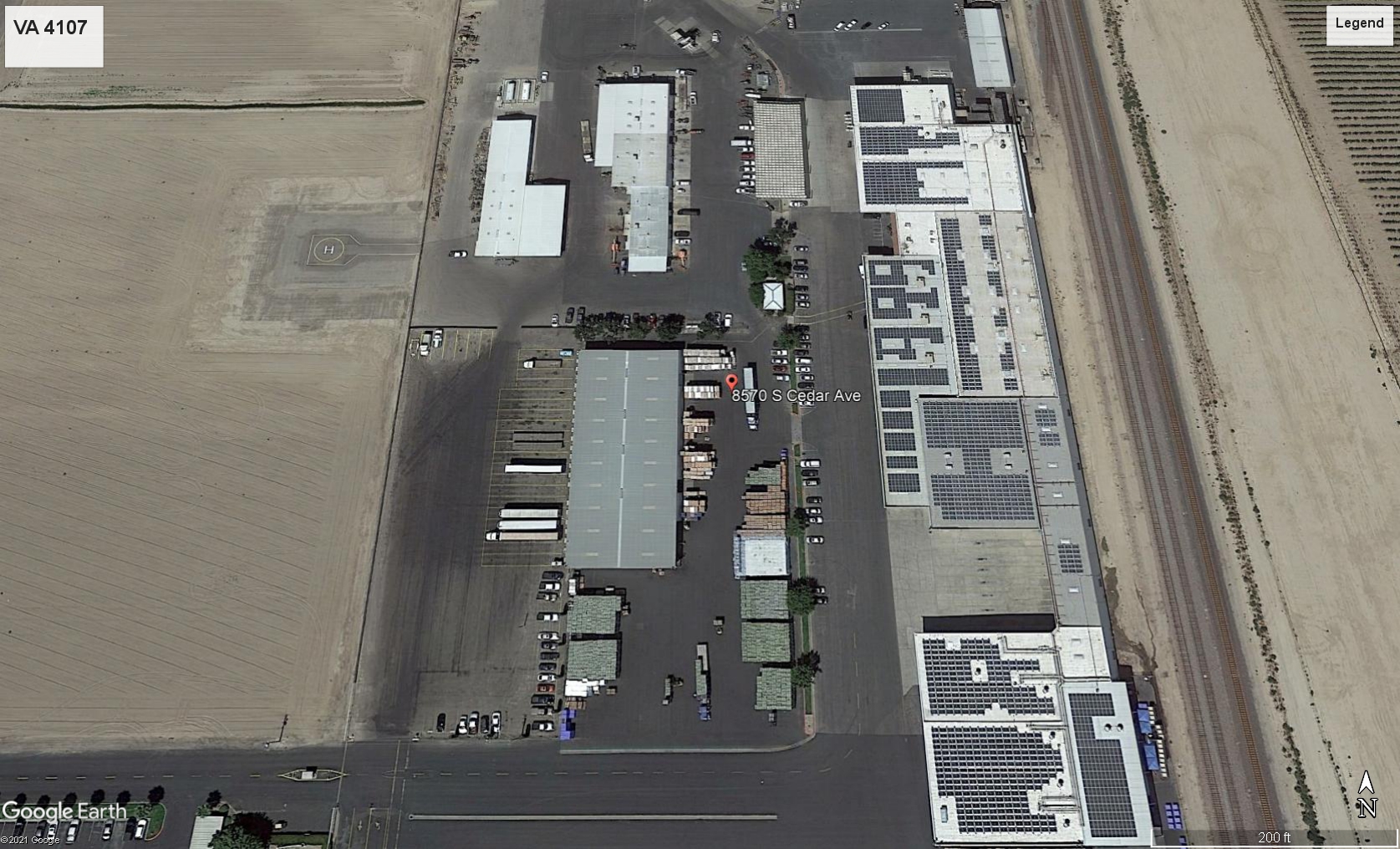 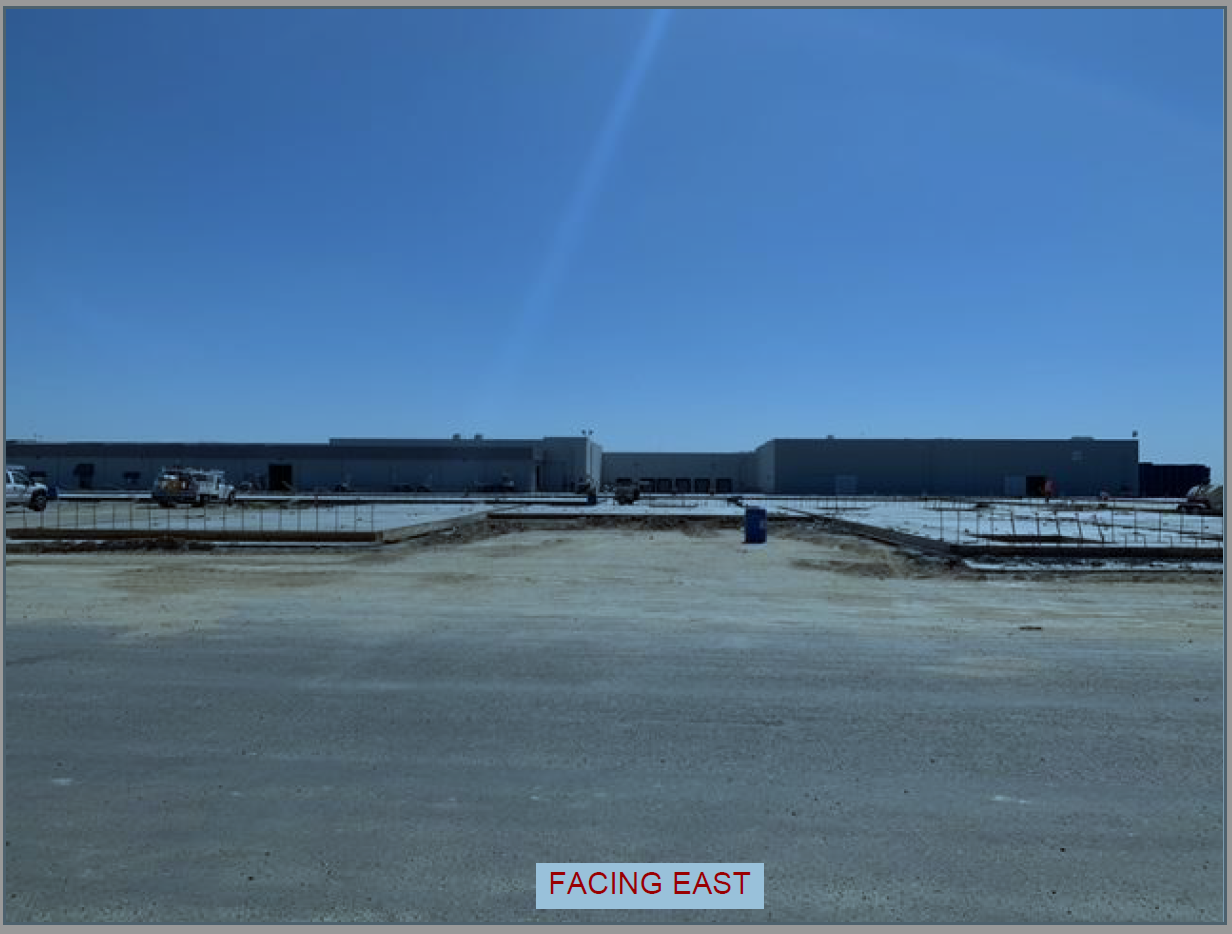